OBLIKOVANJE IZ SLANEGA ALI „TA PRAVEGA“ TESTA
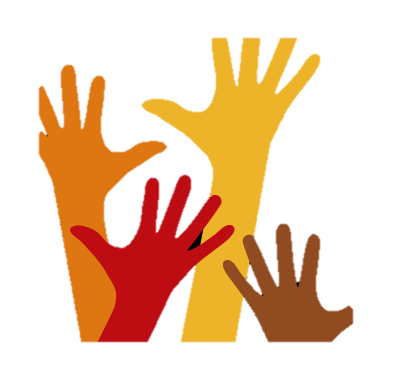 5.B, OŠ AMS
april 2020
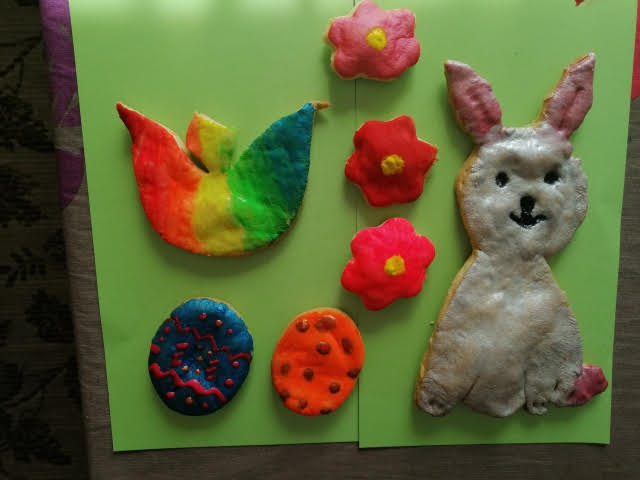 Nika Ž.
Iza
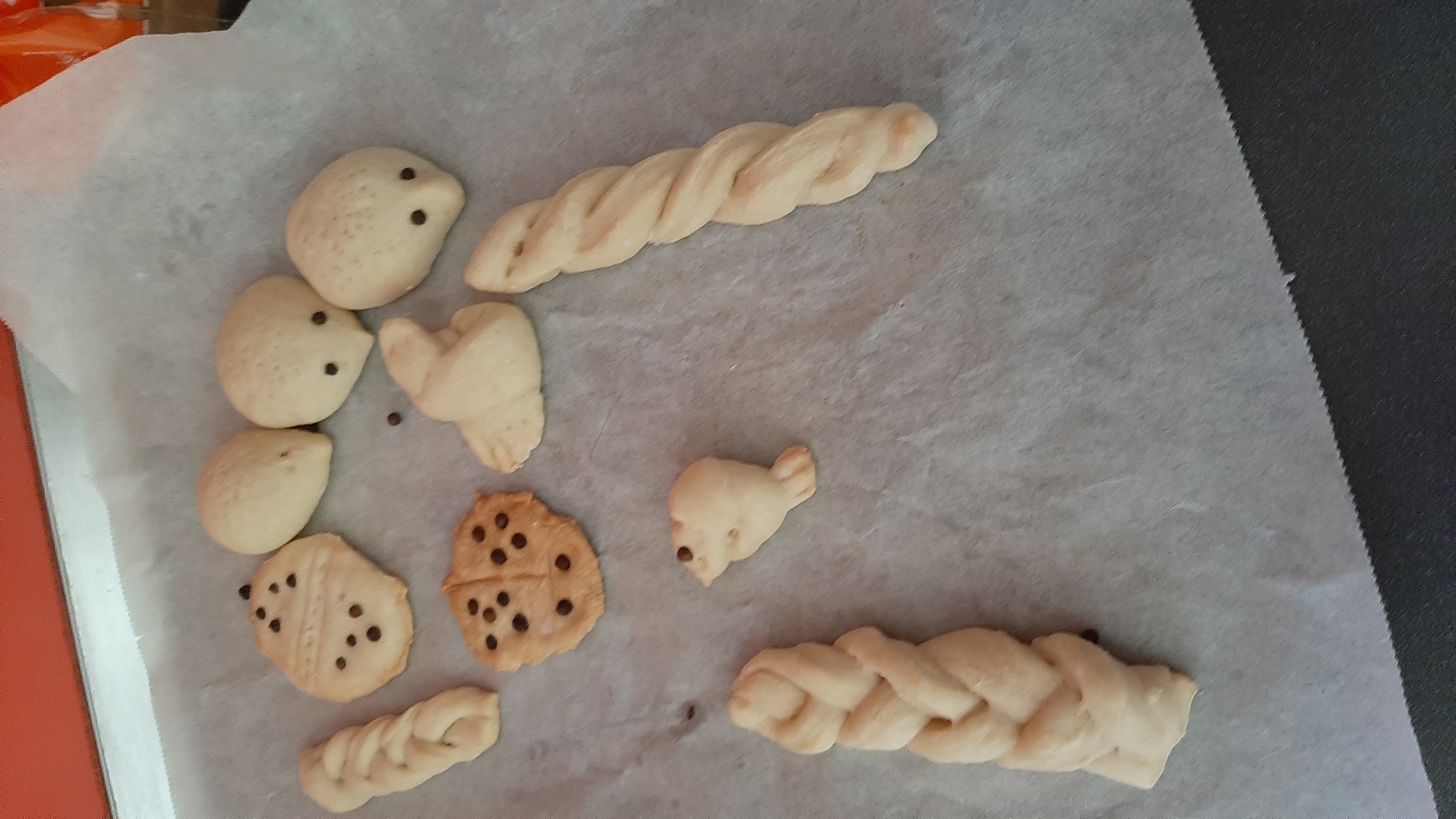 Alja in Nika
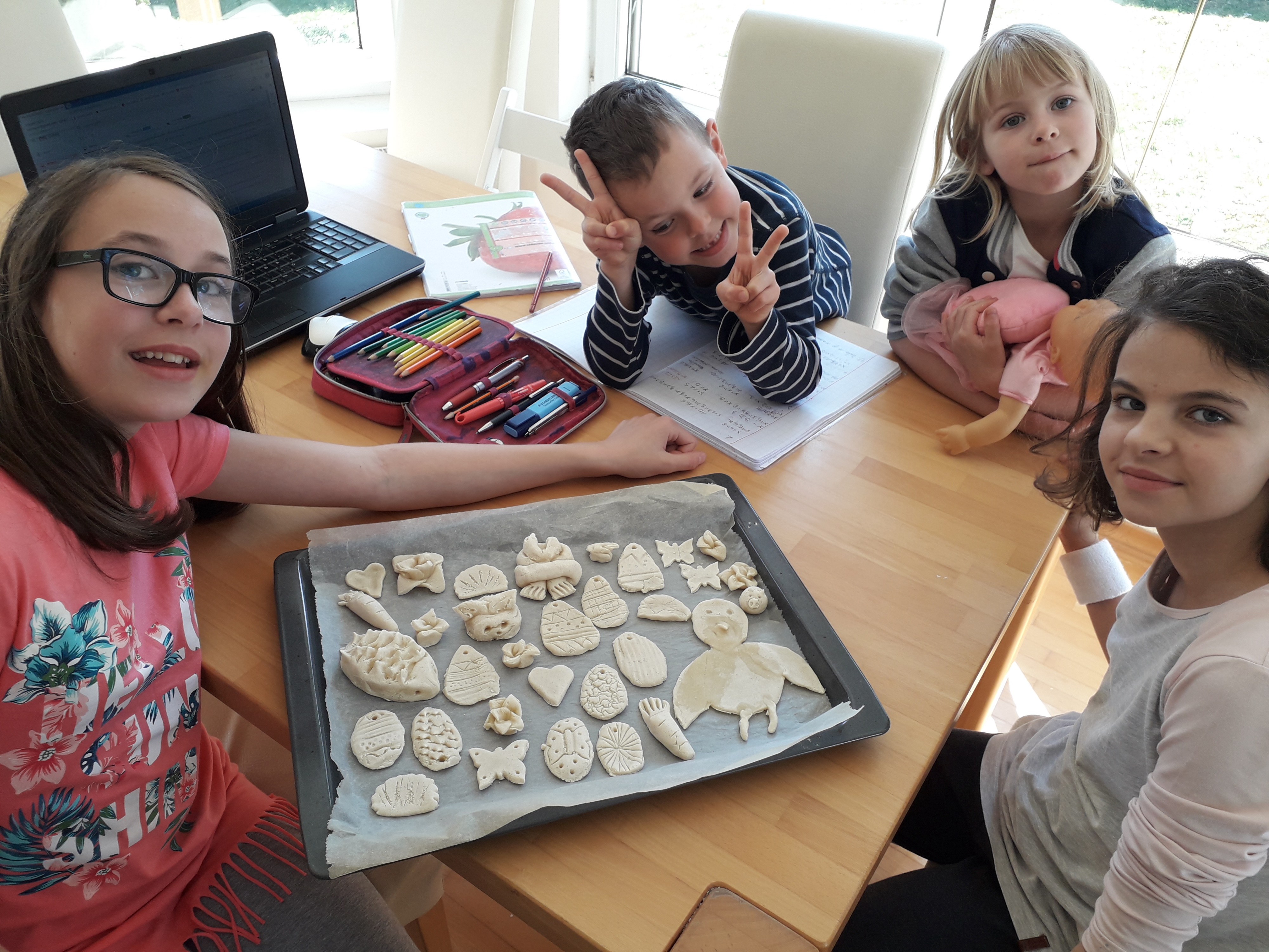 Lili
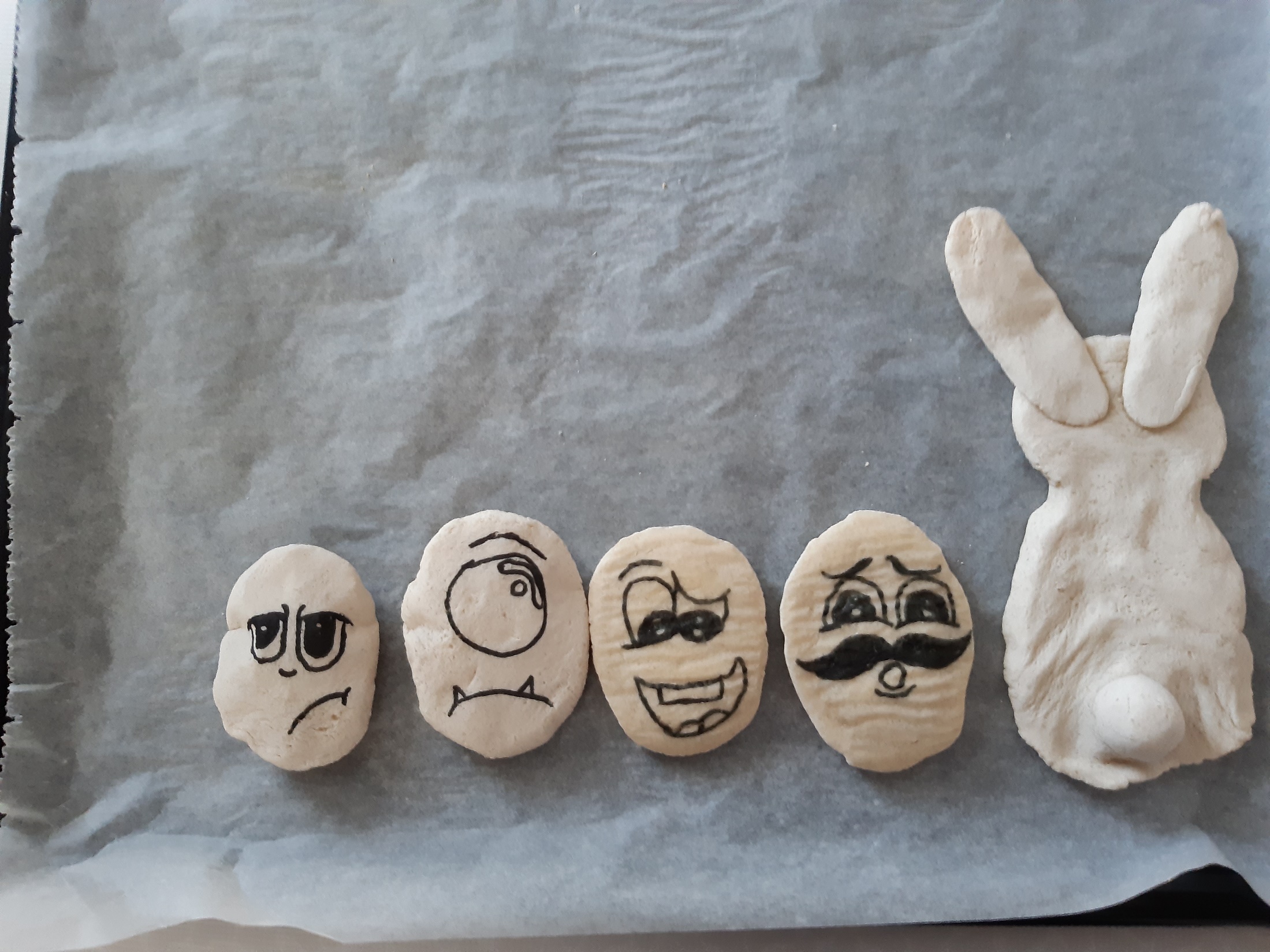 Luka
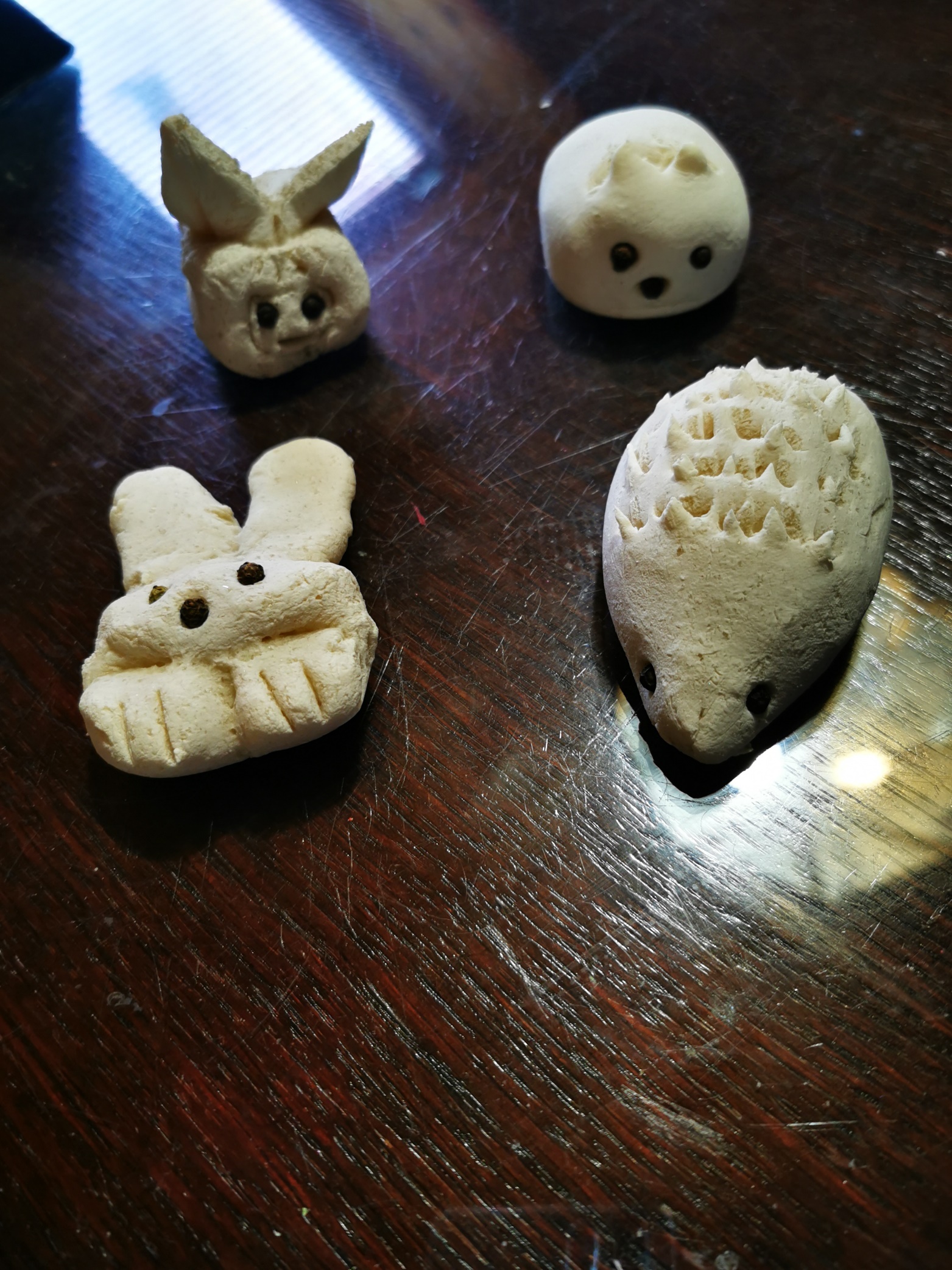 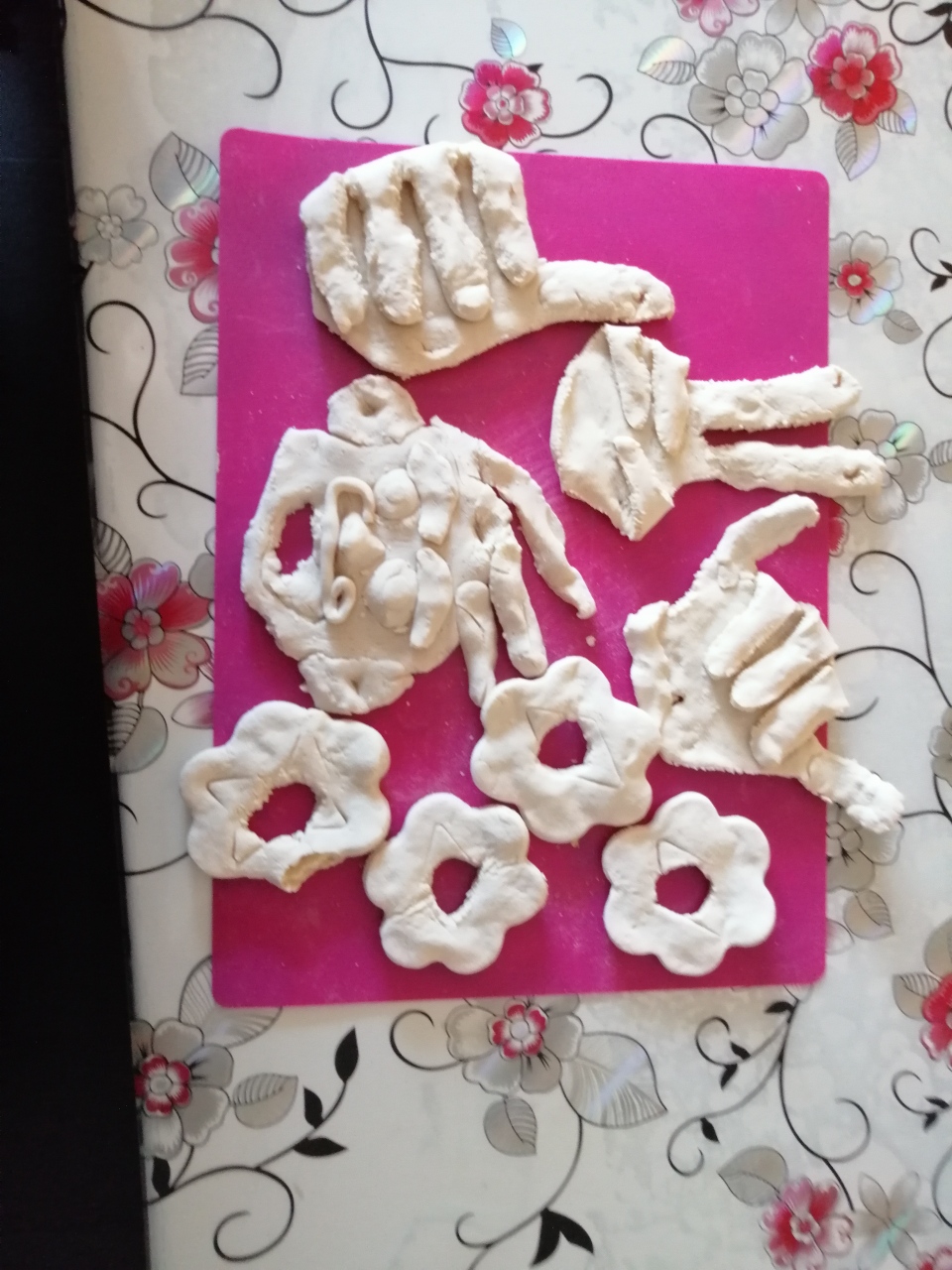 Tarik
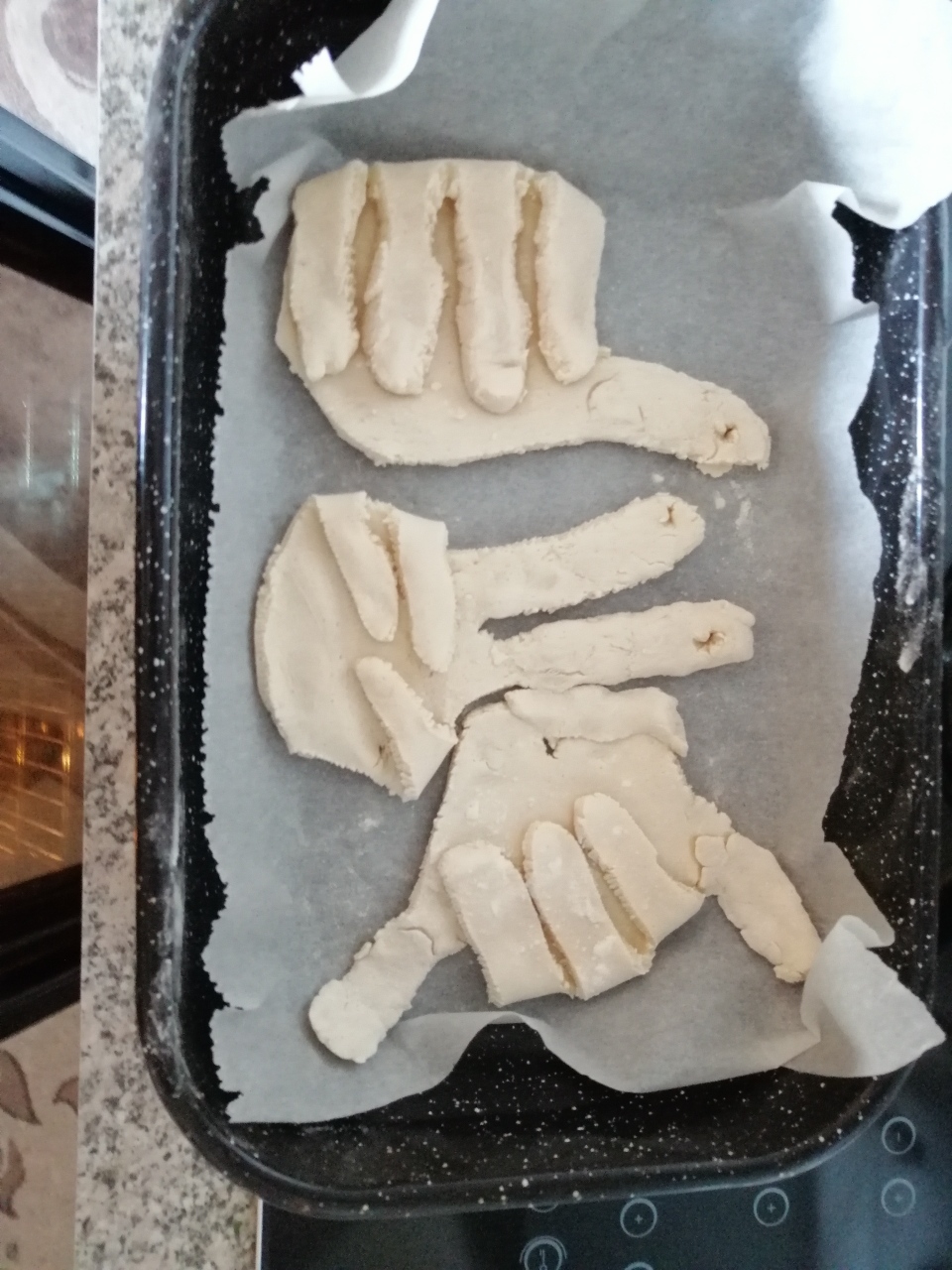 Šimen
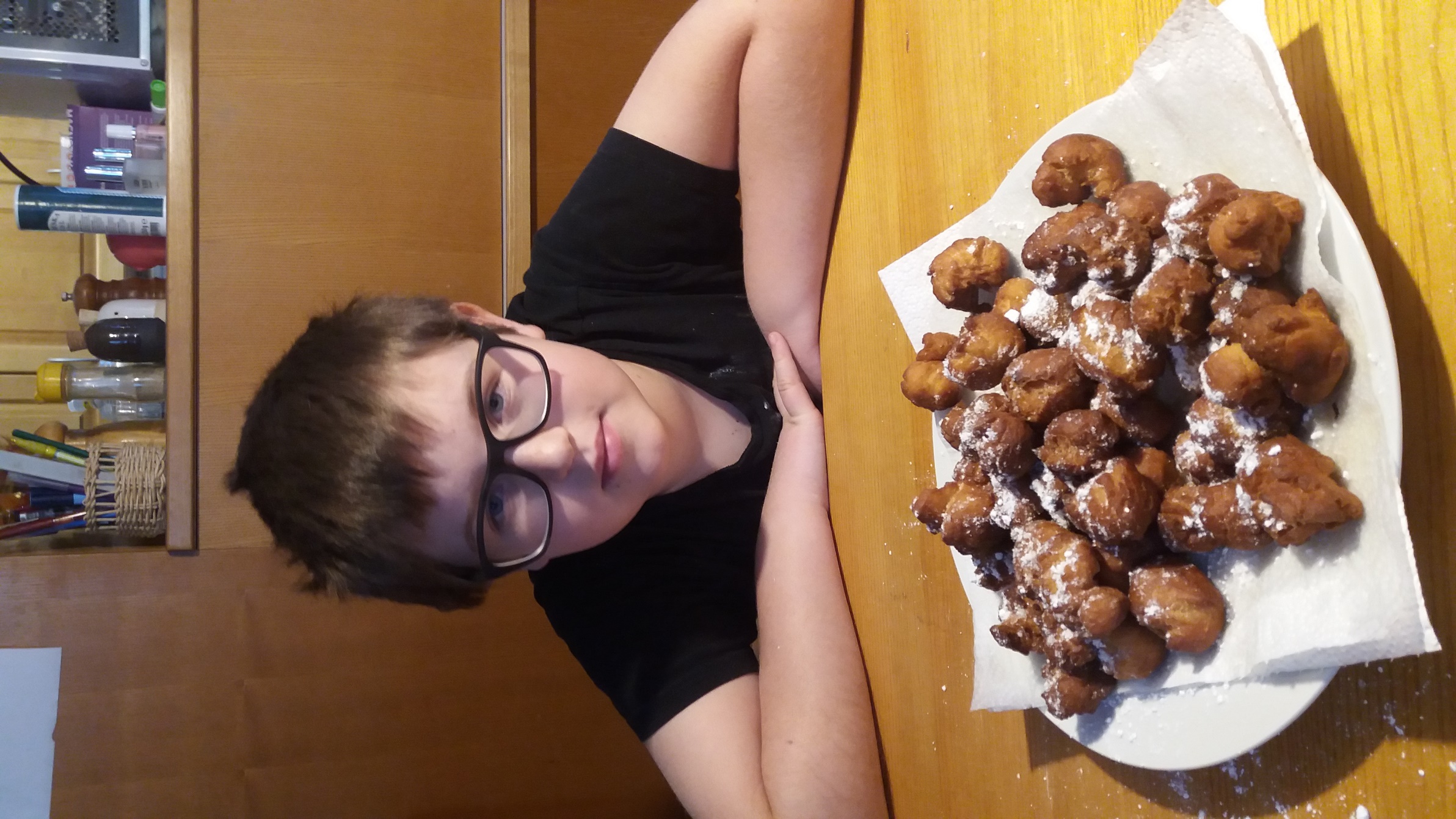 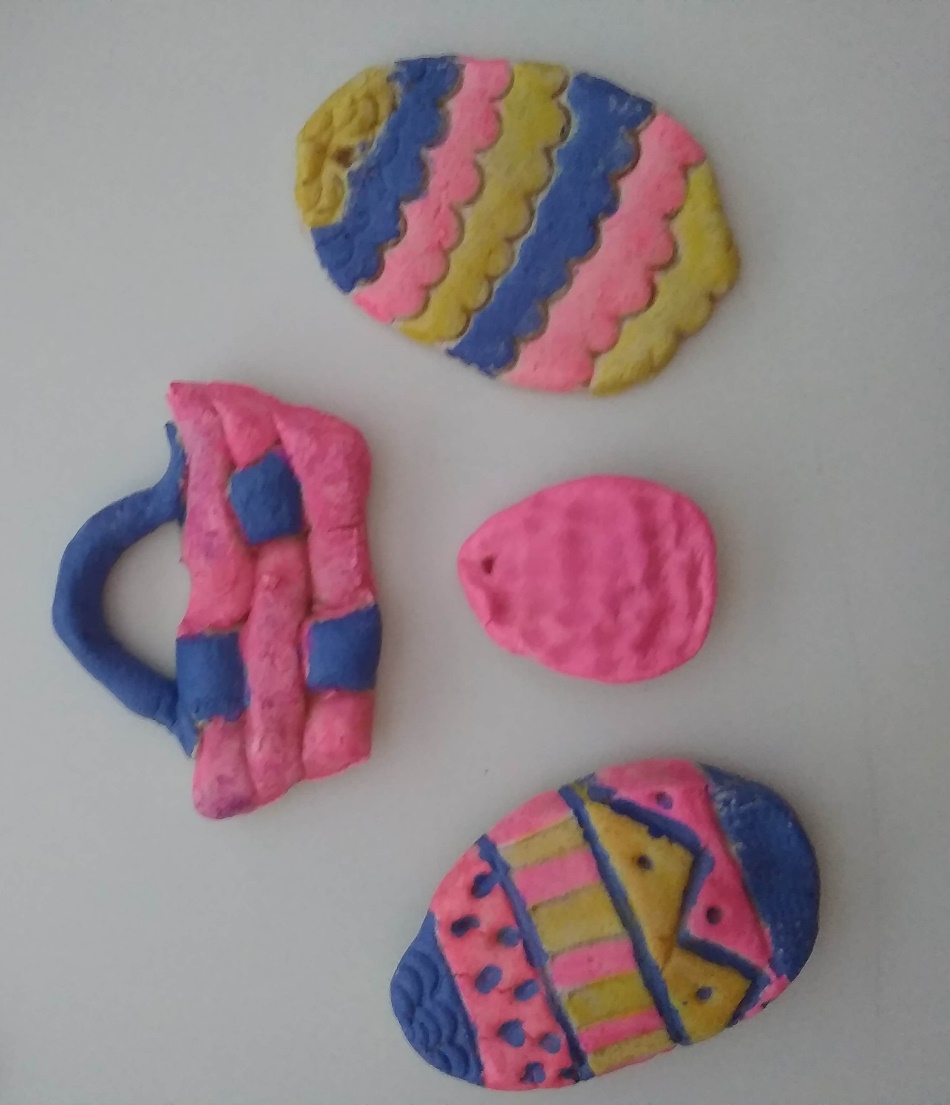 Ajda
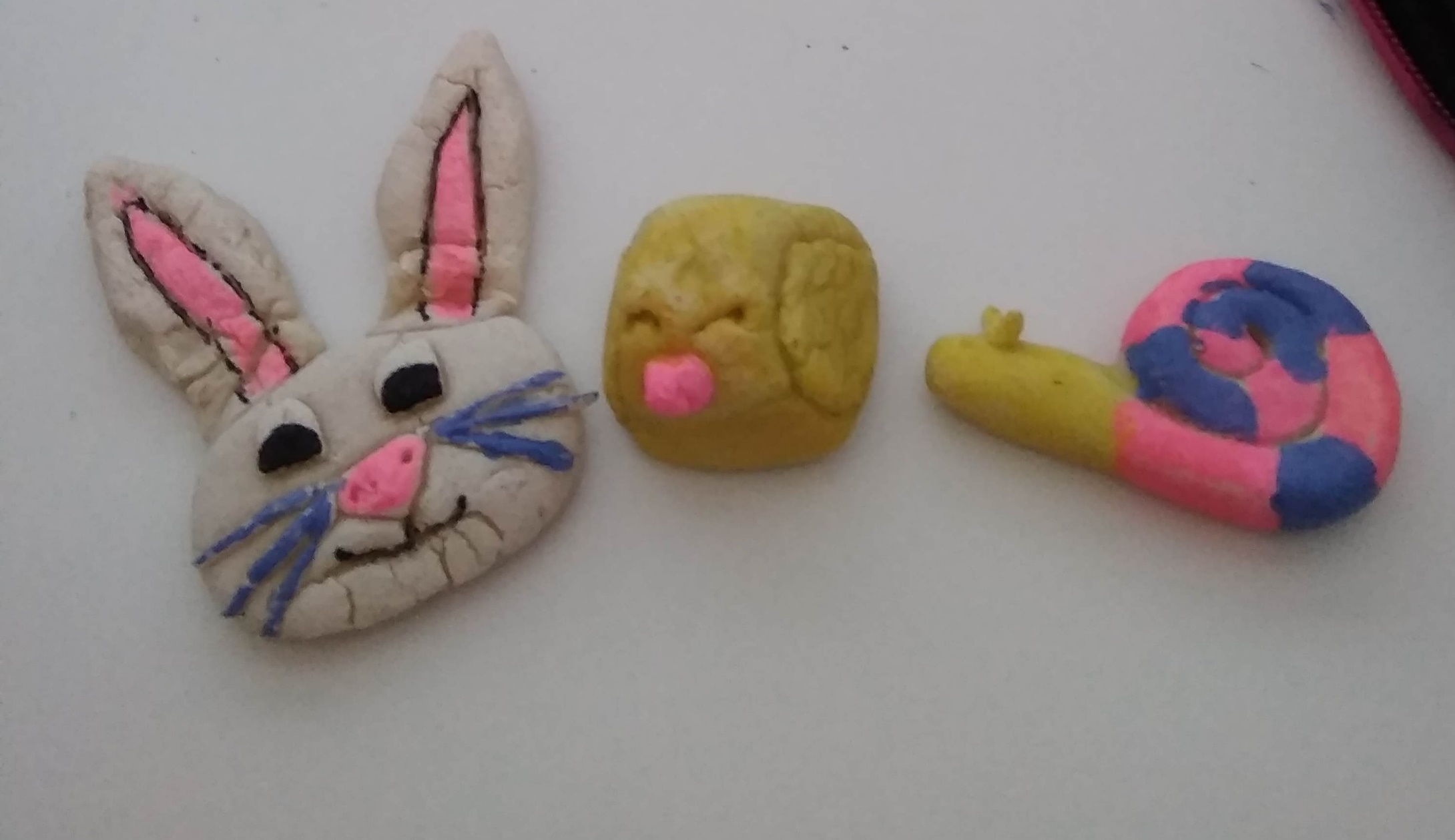 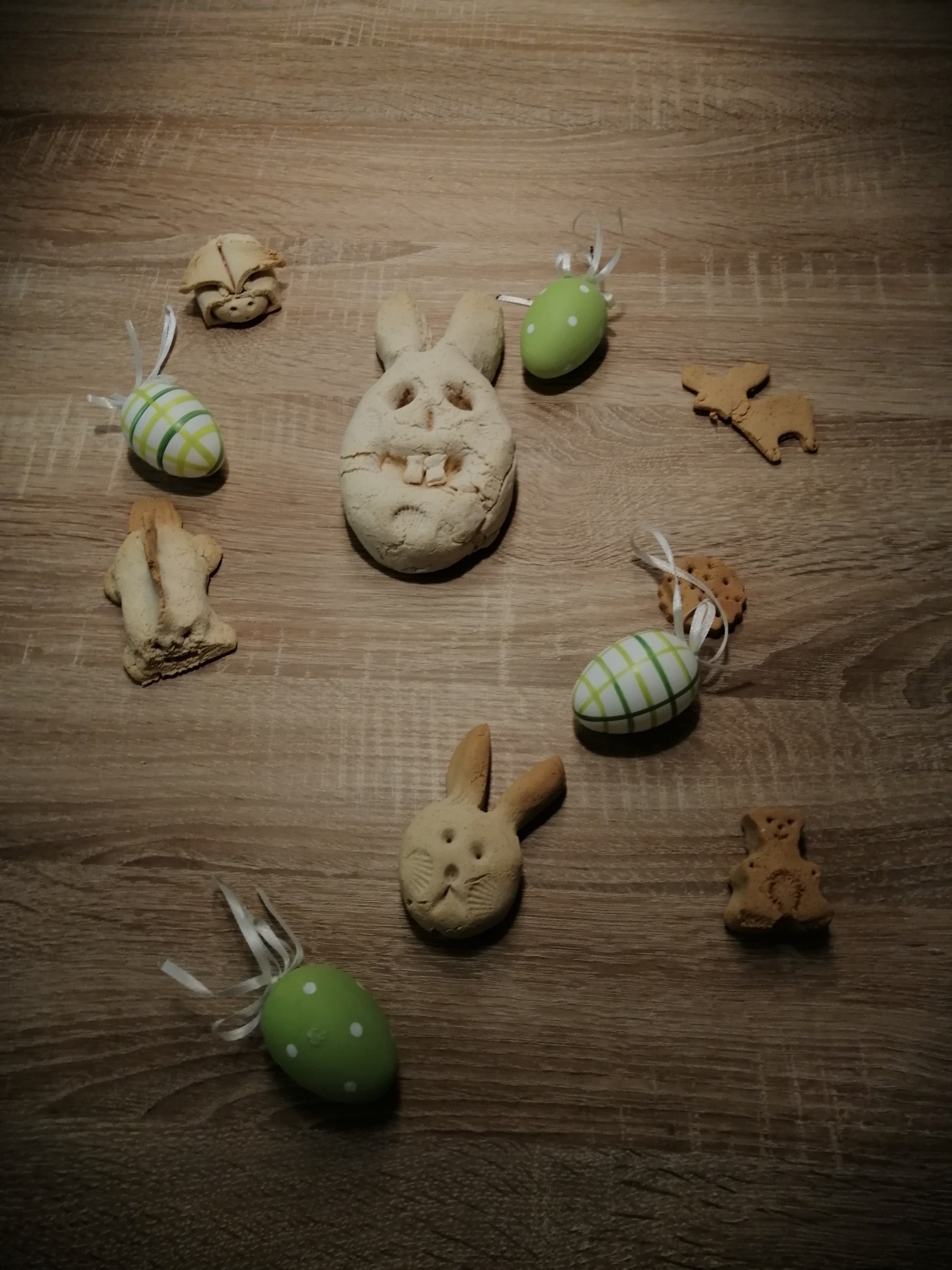 Tomi
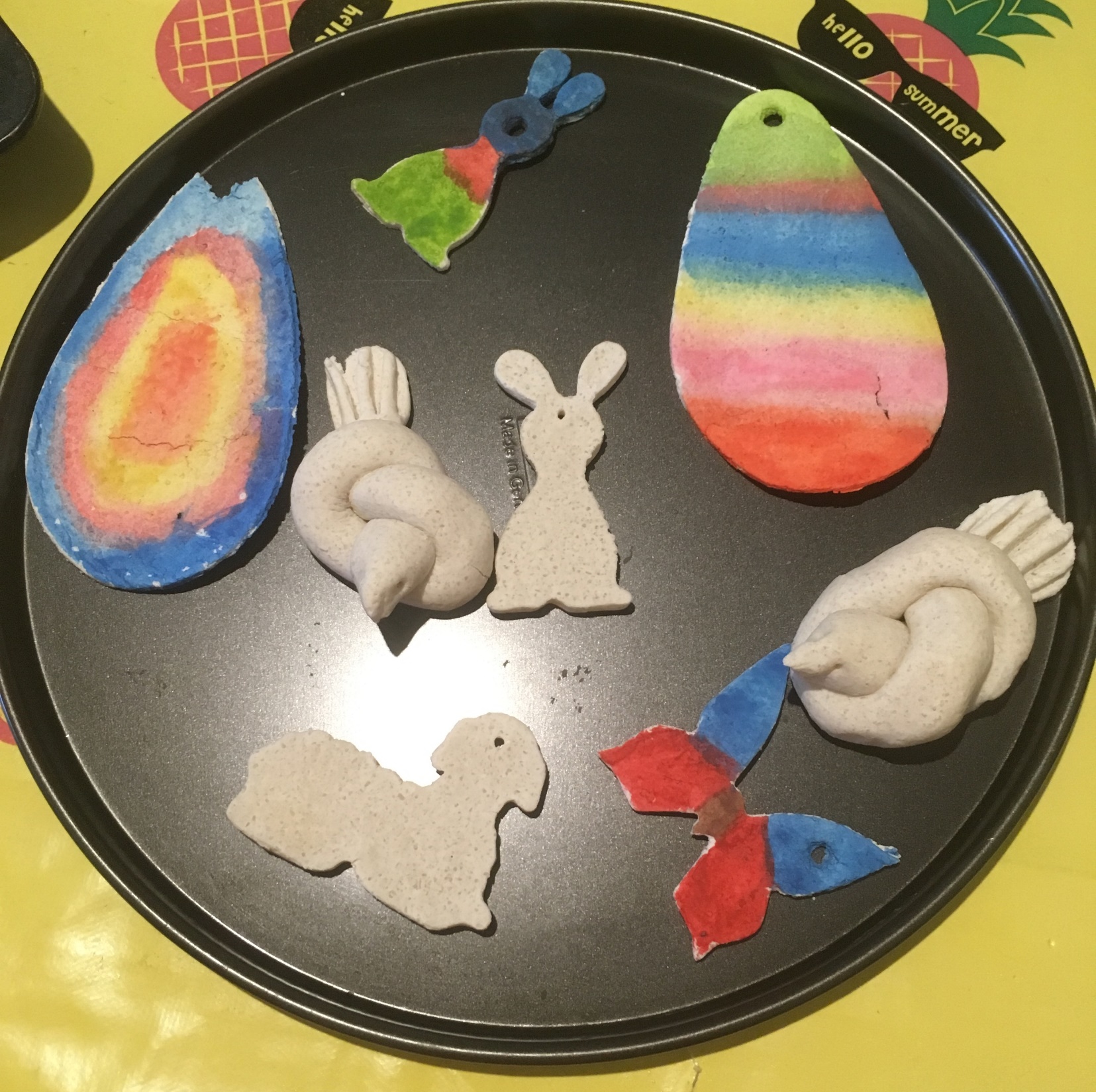 Mark R.